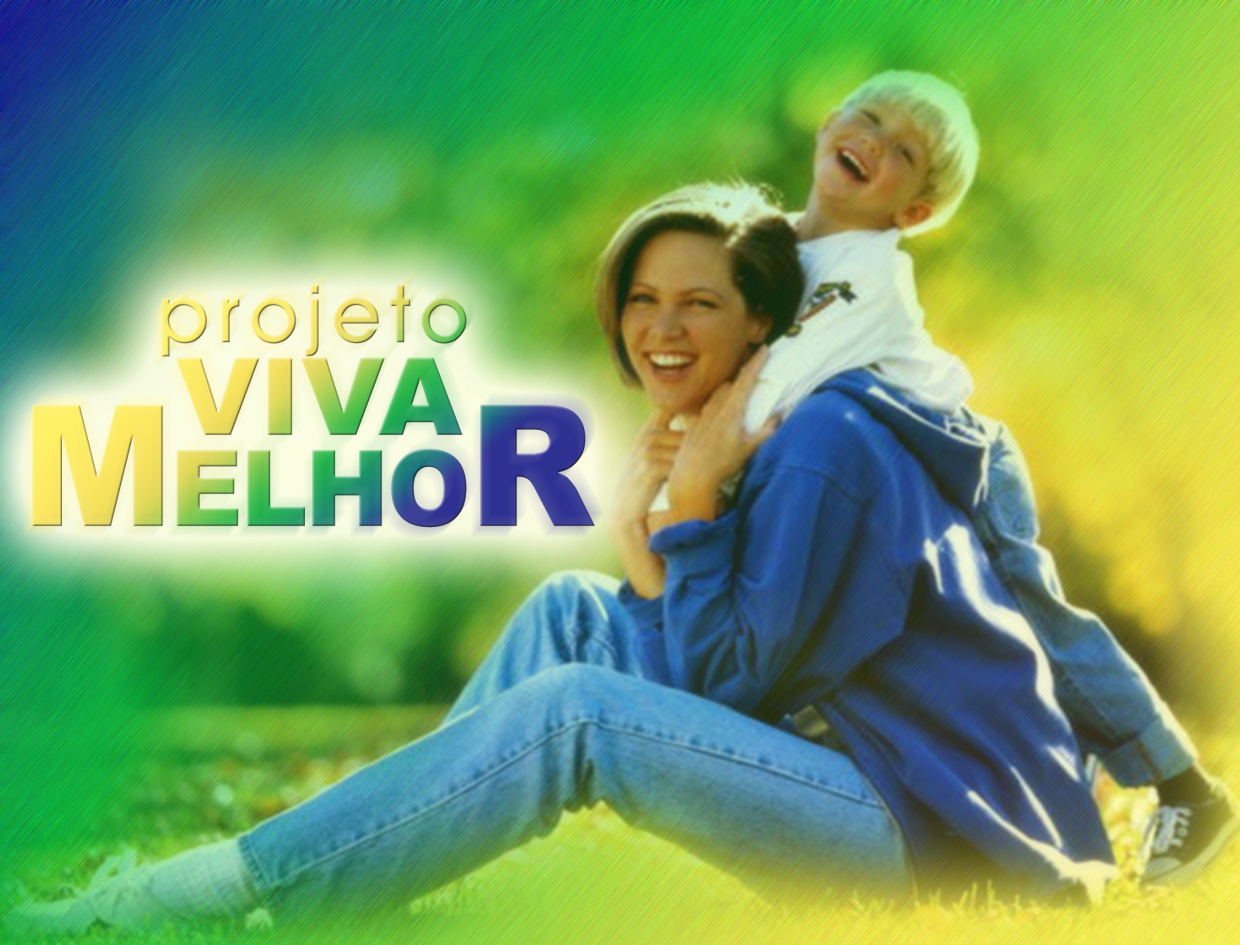 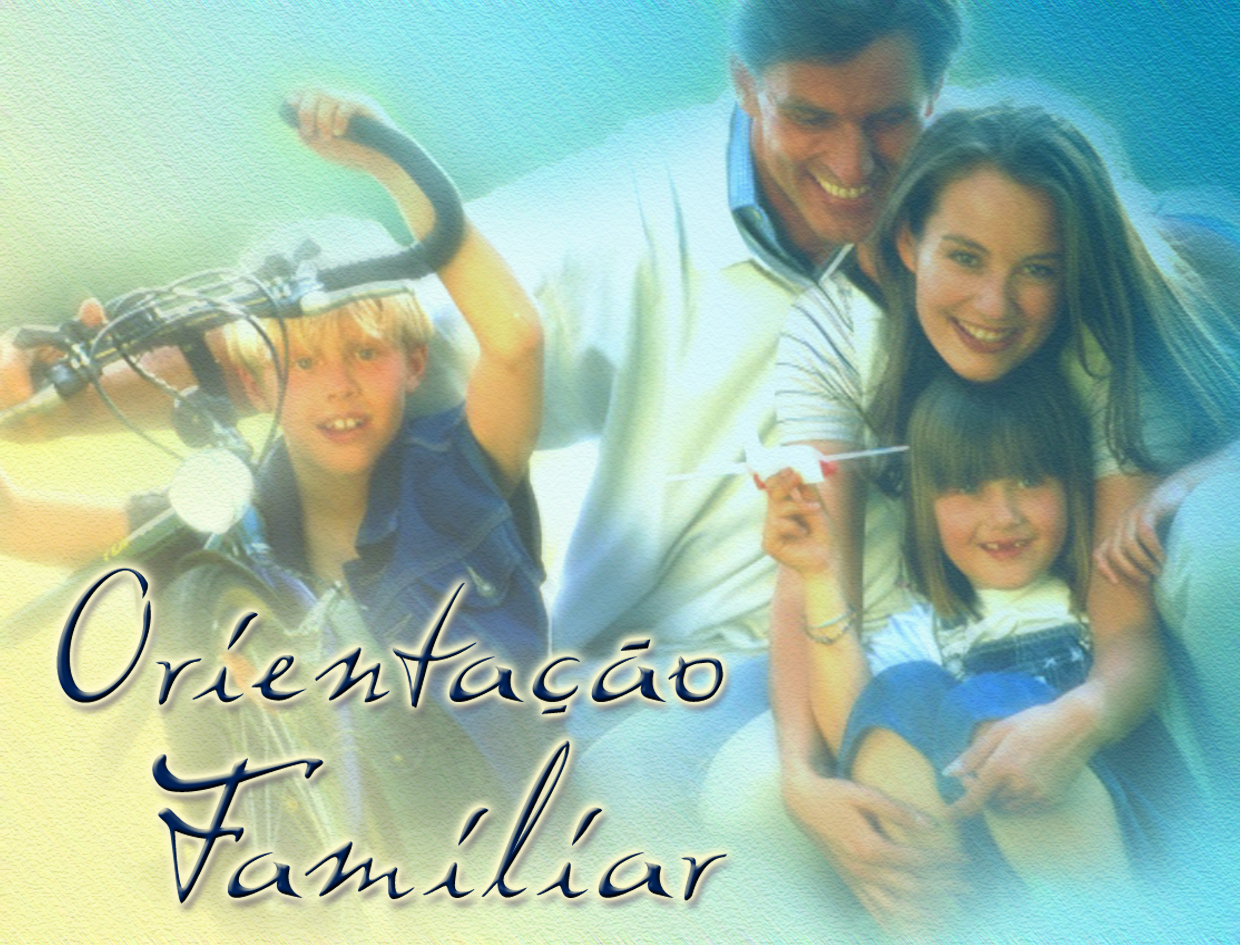 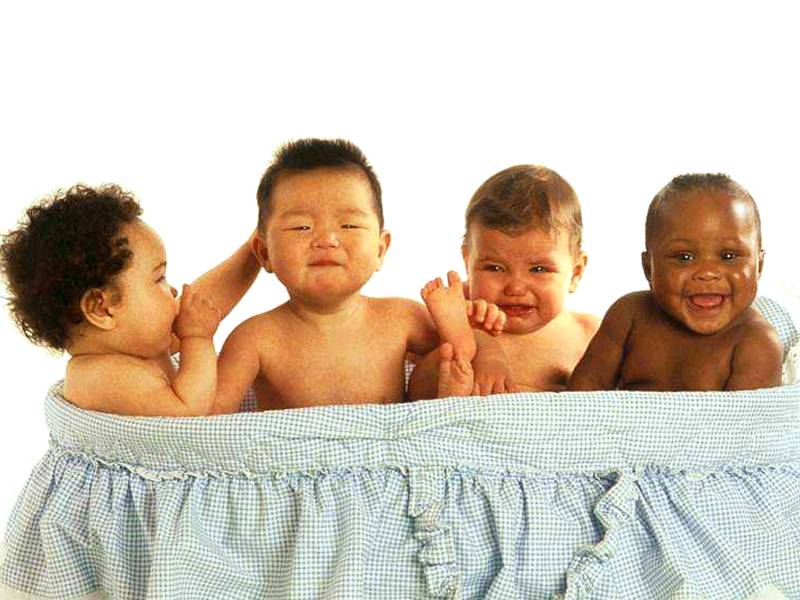 NÓS TEMOS FILHOS, E AGORA?
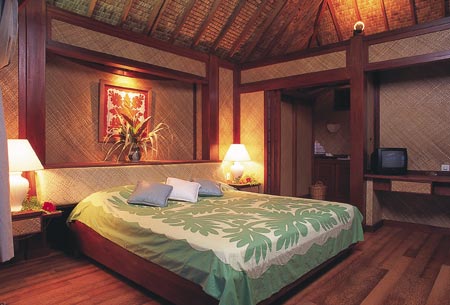 A ESCOLHA DO LAR
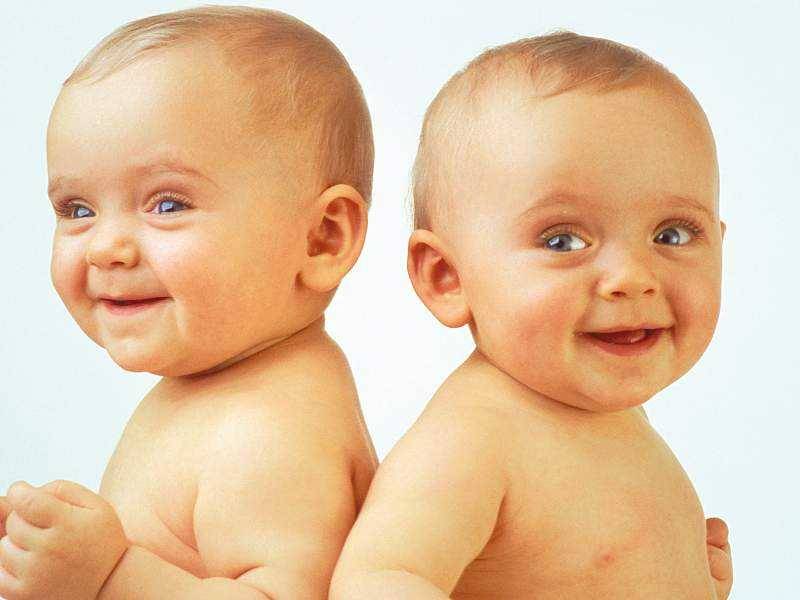 NECESSIDADES DA CRIANÇA
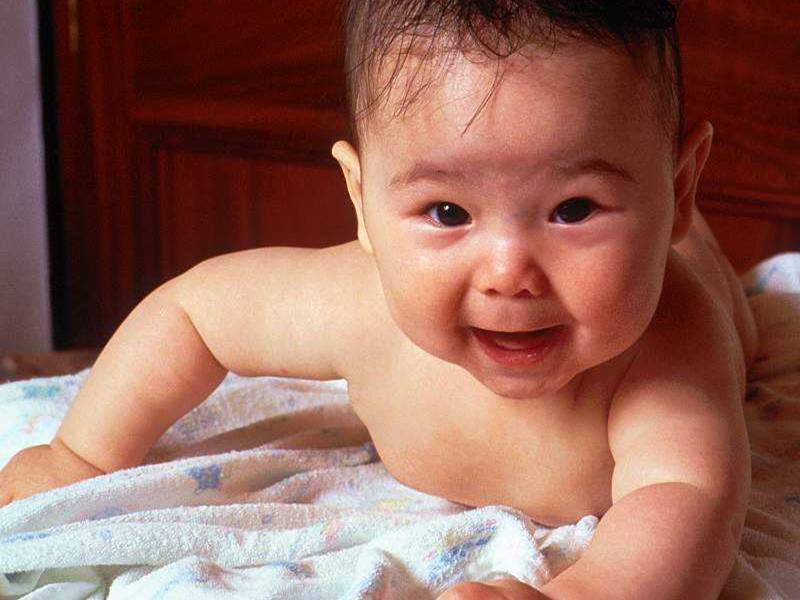 PRECISA SER AMADA
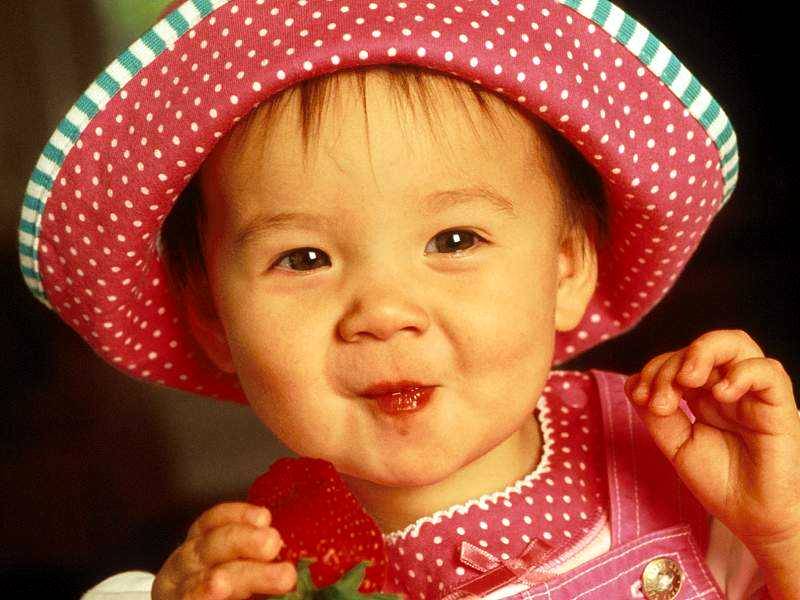 SORRIR SEMPRE QUE PUDER
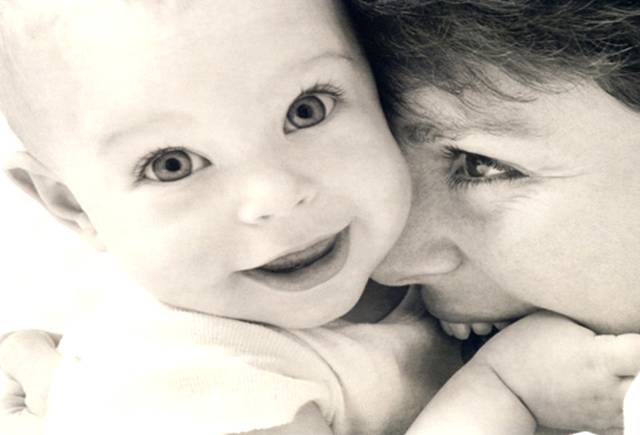 SER TOCADA E ACARICIADA
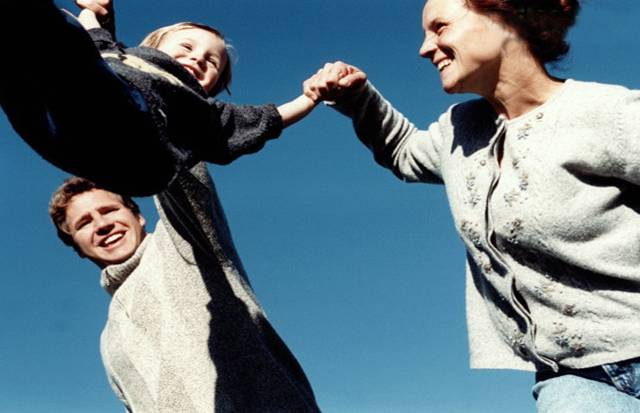 EDUCAR 
NÃO É BRINCADEIRA,
MAS VOCÊ PODE 
EDUCAR BRINCANDO
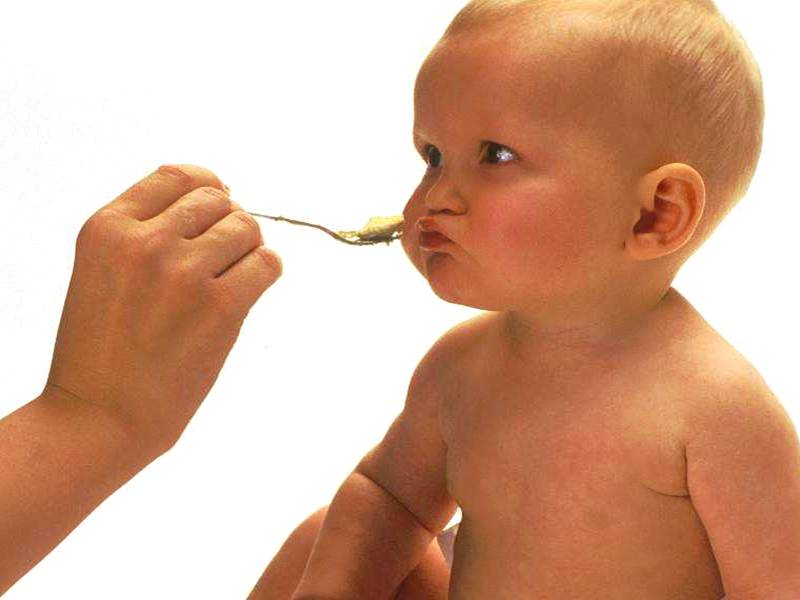 CRIANÇA SEMPRE APRENDE BEM.
OU BEM-BEM  OU BEM-MAL
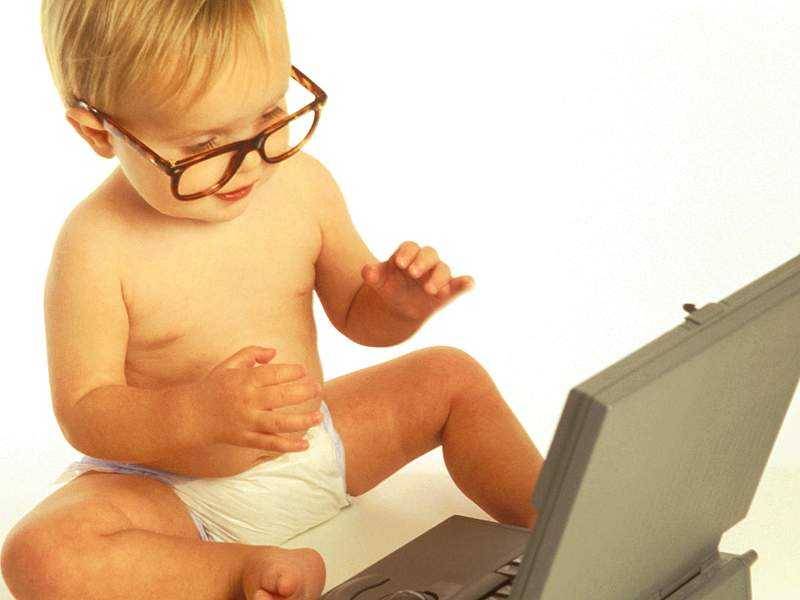 NÃO ESQUEÇAMO MEU FUTURO!
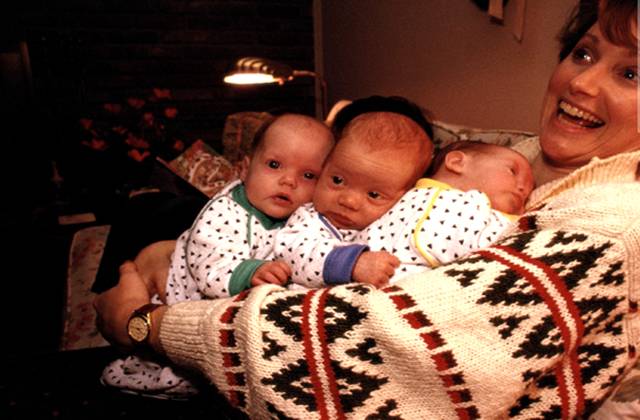 O QUE NOSSOS FILHOS 
ESPERAM DE NÓS?
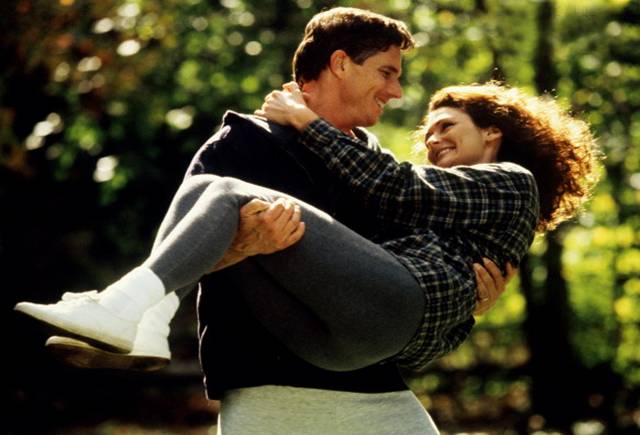 PAIS QUE SE AMEM!
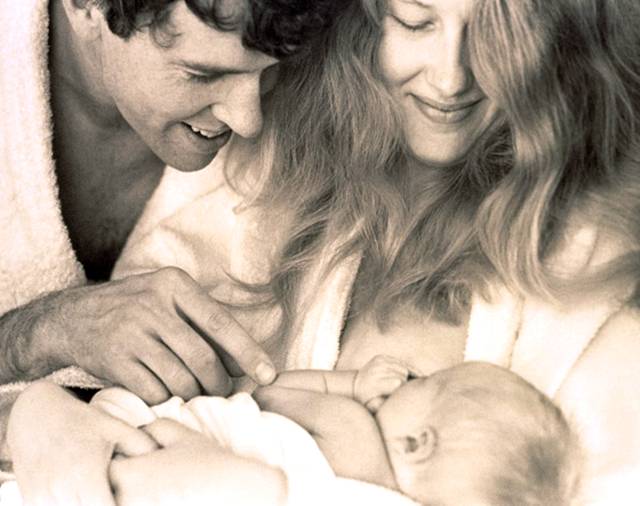 QUE DEMONSTREM AMOR...
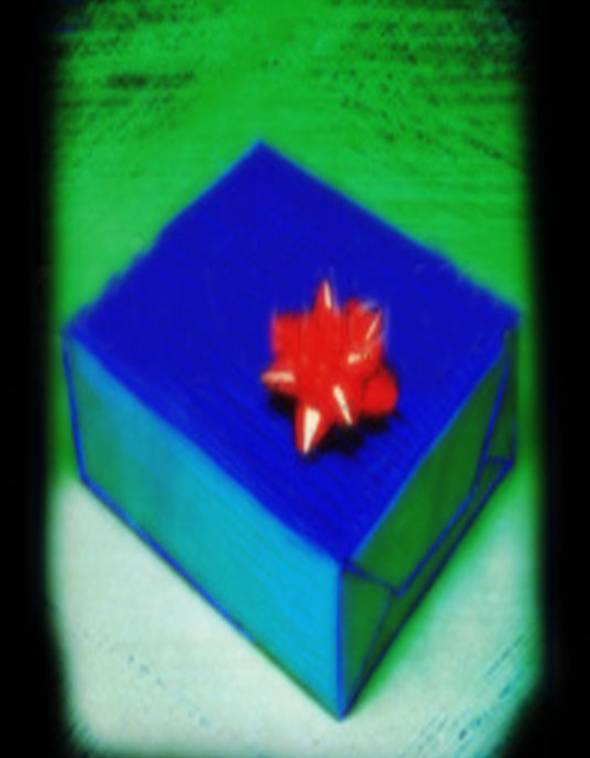 SABE QUAL O MELHOR PRESENTE 
QUE OS PAIS 
PODEM DAR AOS FILHOS ?
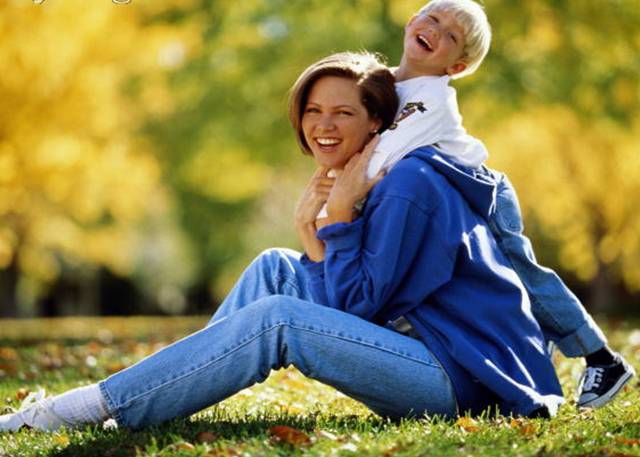 MUITO
AMOR
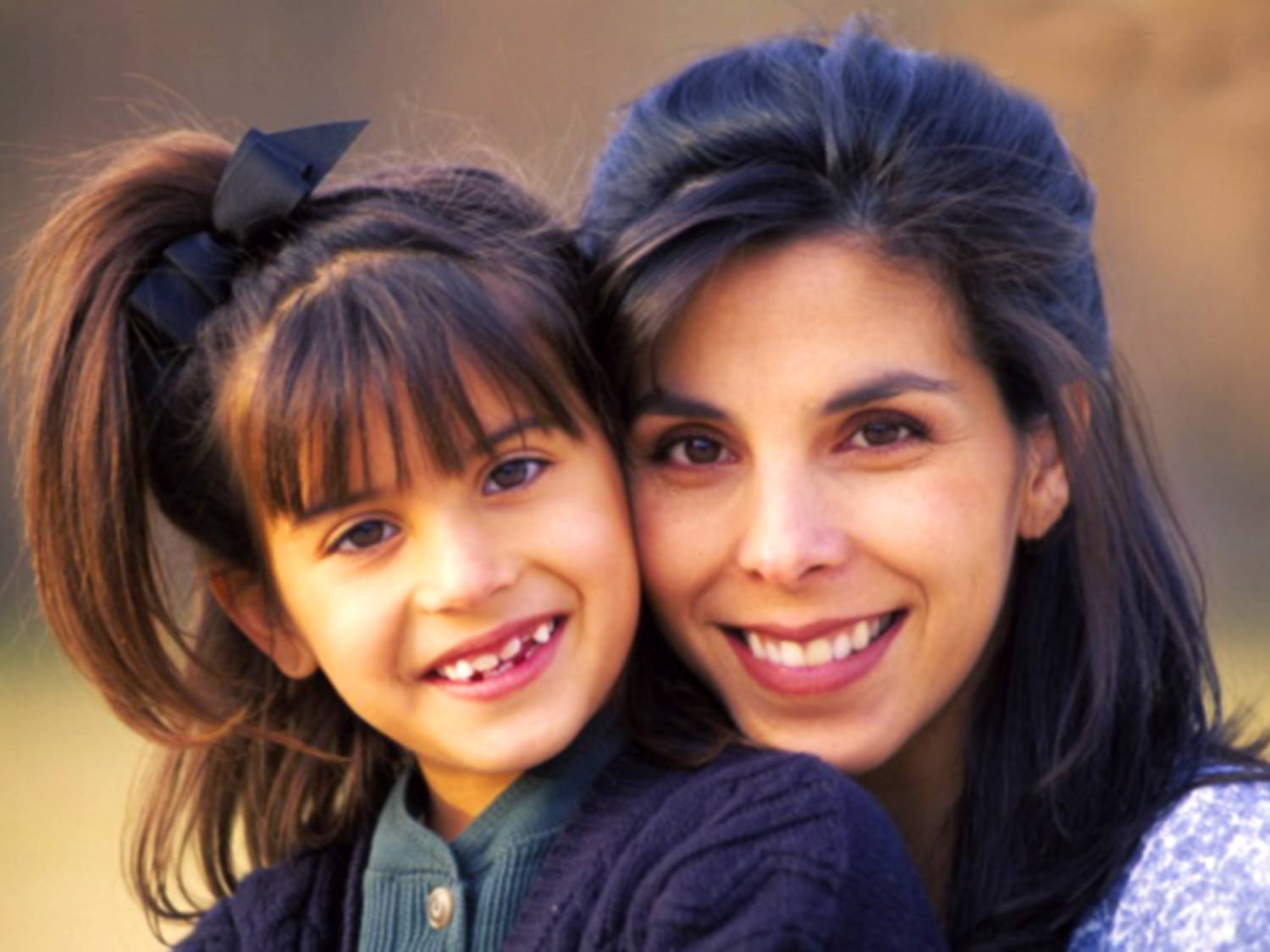 DISCIPLINA COM AMOR
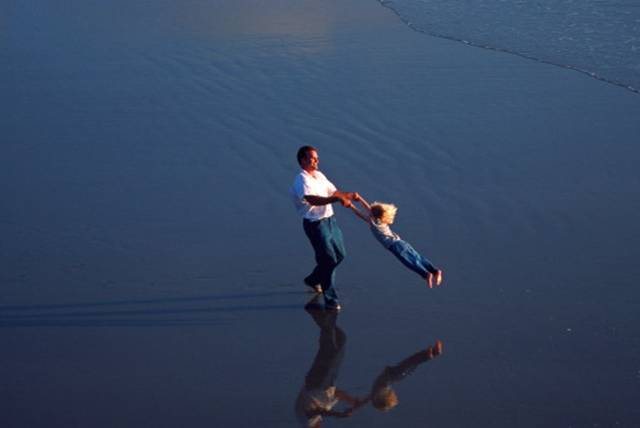 DEDIQUEM TEMPO A ELES
VOCÊS SENTIRÃO SAUDADES!
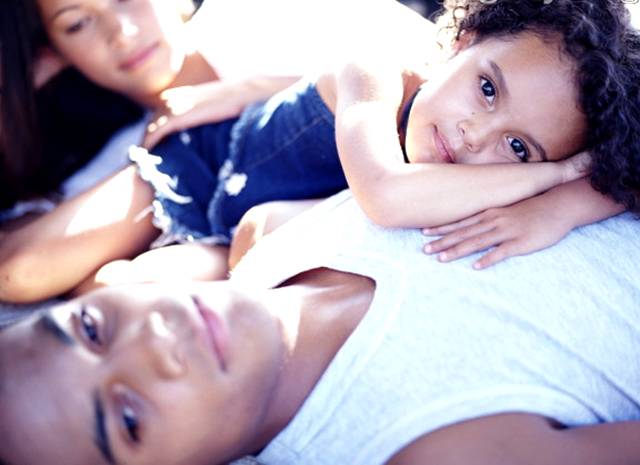 PAIS QUE DÊEM AMOR
NO CONTATO FÍSICO,
VISUAL E NO FALAR
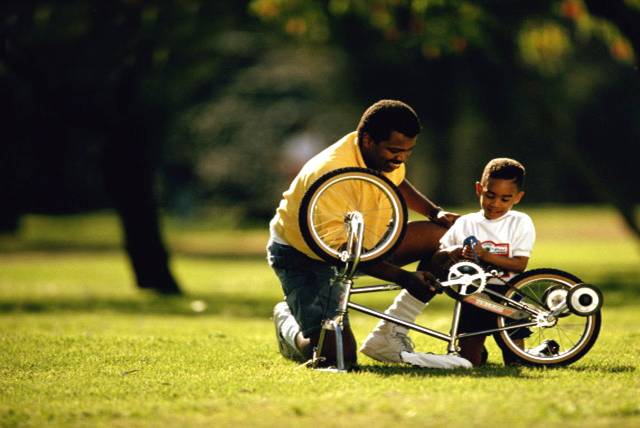 PAIS 
QUE DÊEM RESPONSABILIDADES 
AOS FILHOS,
E SAIBAM 
ELOGIÁ-LOS
LEMBRE-SE: 
ELES NÃO SÃO ADULTOS
EM MINIATURA!
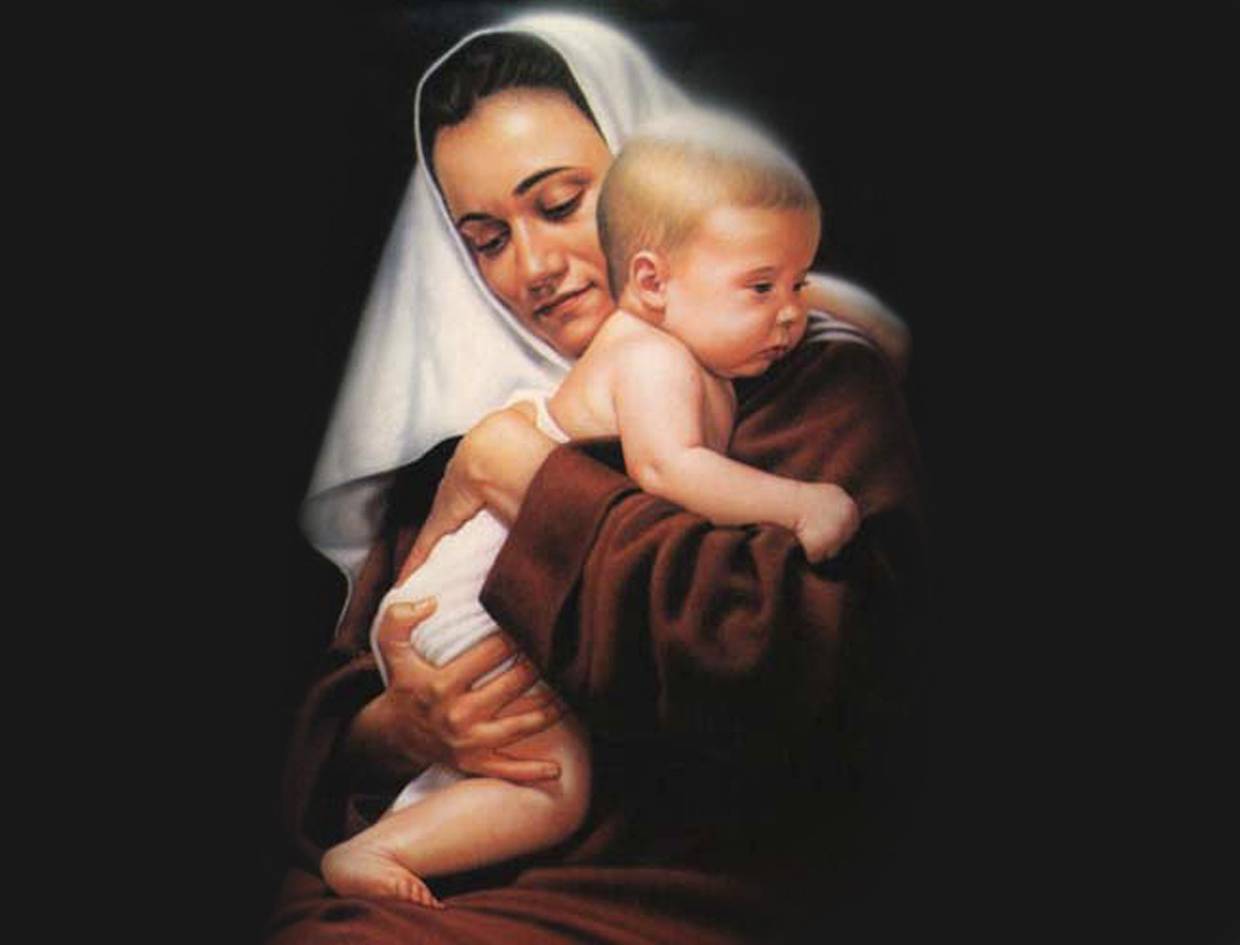 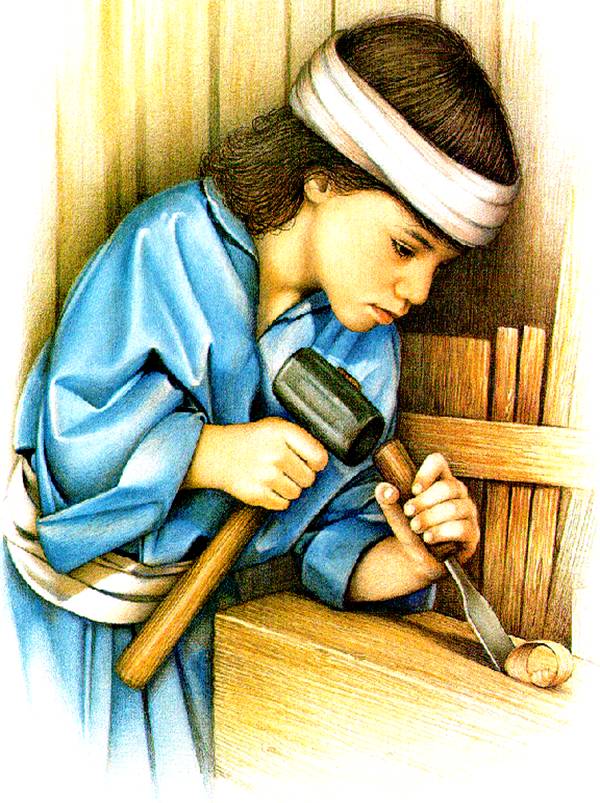 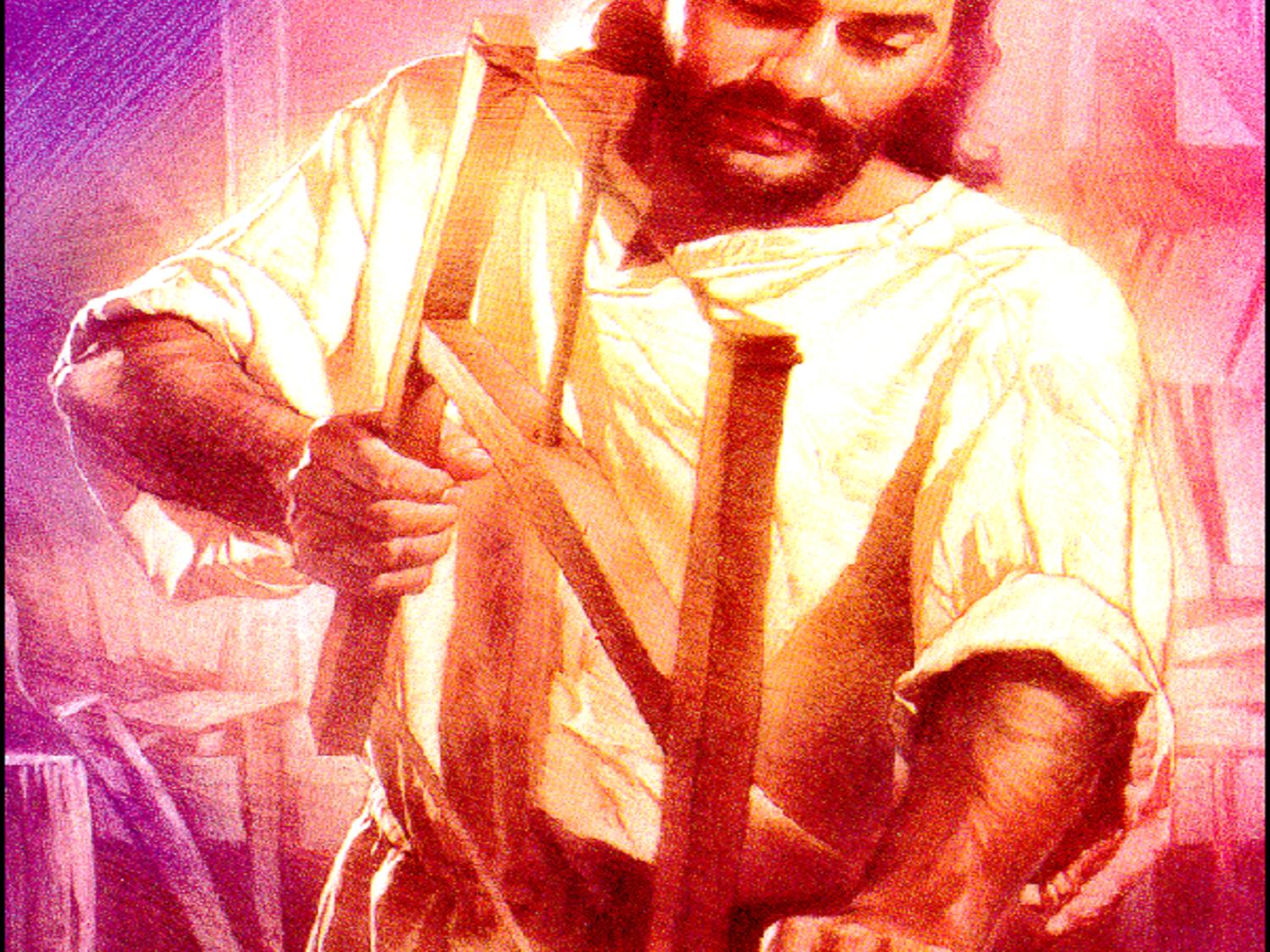 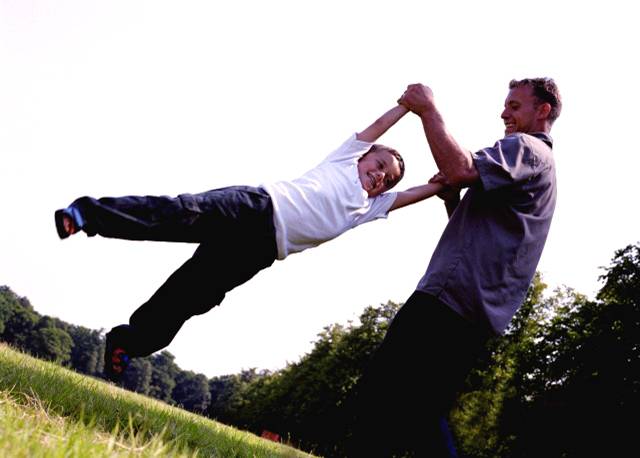 DÊEM ATENÇÃO 
QUANDO LHE PROCURAM,
SENÃO PROCURARÃO OUTROS
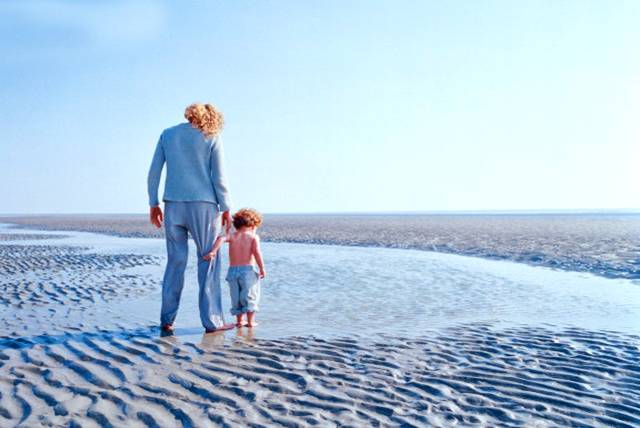 ELES PRECISAM
DE LIMITES
E DISCIPLINA
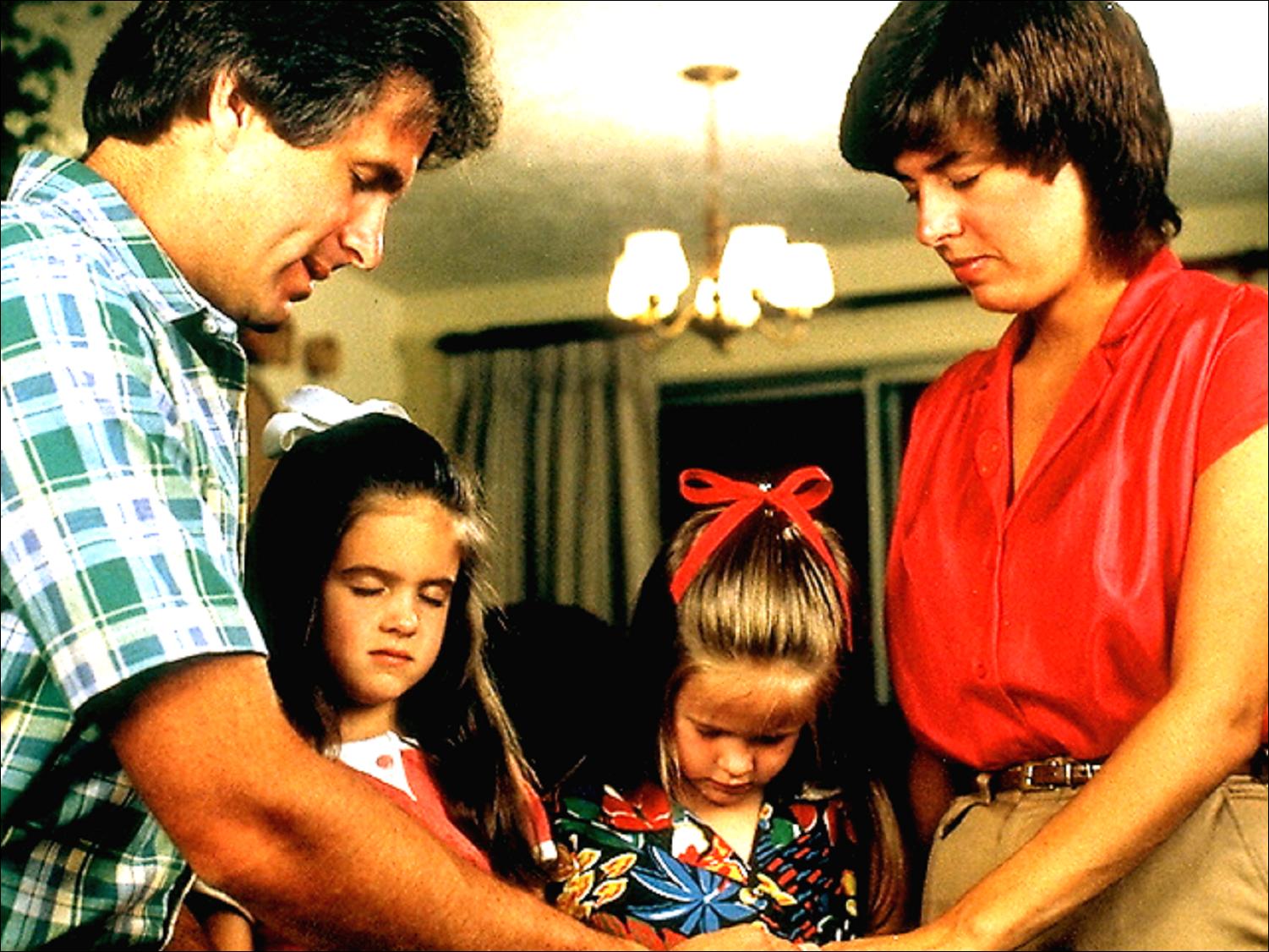 FAMÍLIA
UNIDA
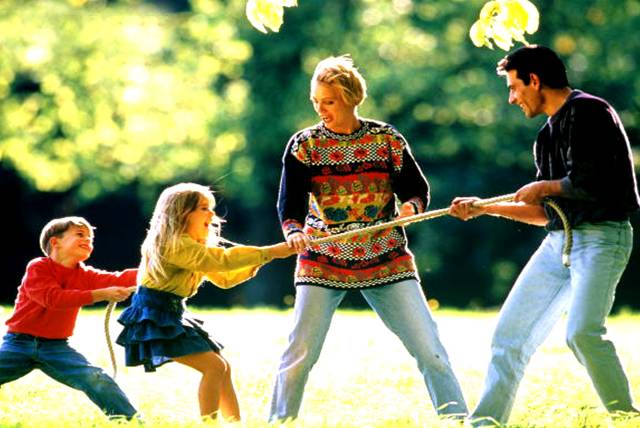 OS PAIS 
DEVEM FALAR 
A MESMA LINGUAGEM
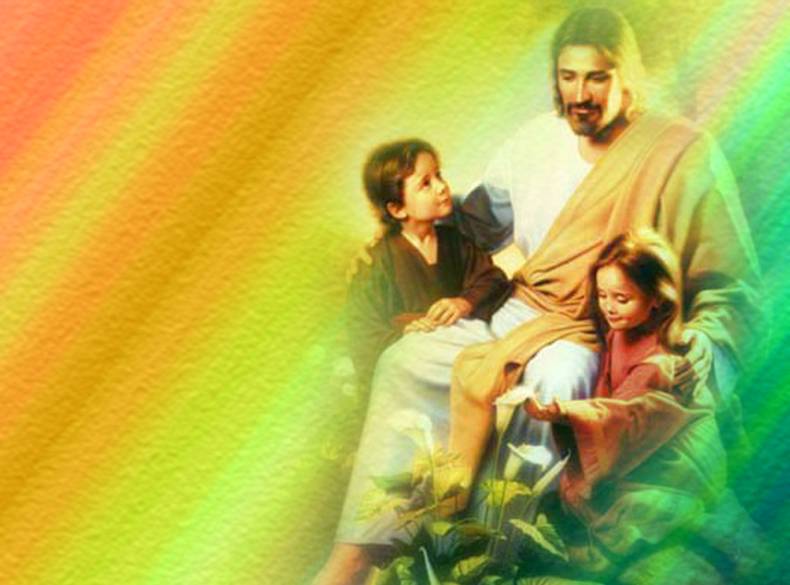 CRIANÇAS
PRECISAM
DE
DEUS
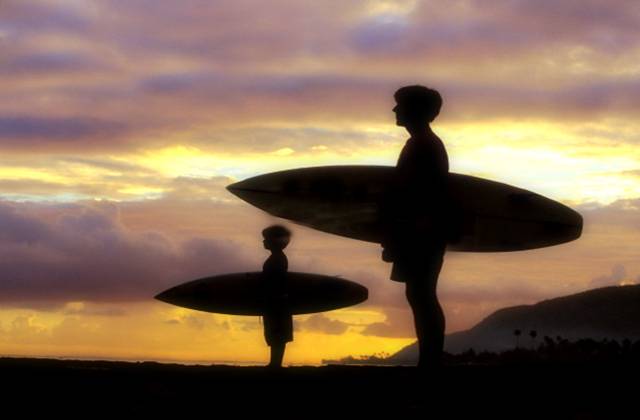 QUAL A MAIOR HERANÇA QUE UM PAI PODE DEIXAR PARA SEU FILHO?
EXEMPLO
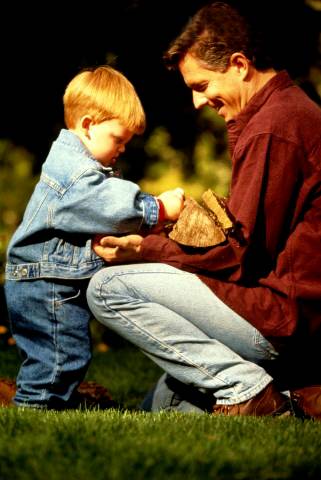 O PAI
AOS 7 ANOS: 
       O PAI É O HERÓI.
 AOS 12: 
       O PAI JÁ NÃO É TÃO 
       ATRAENTE ASSIM.
 AOS 18: 
       O PAI ESTÁ 
       ULTRAPASSADO, 
       É QUADRADO.
 AOS 30: 
       SABE QUE ÀS VEZES 
       ELE TEM RAZÃO.
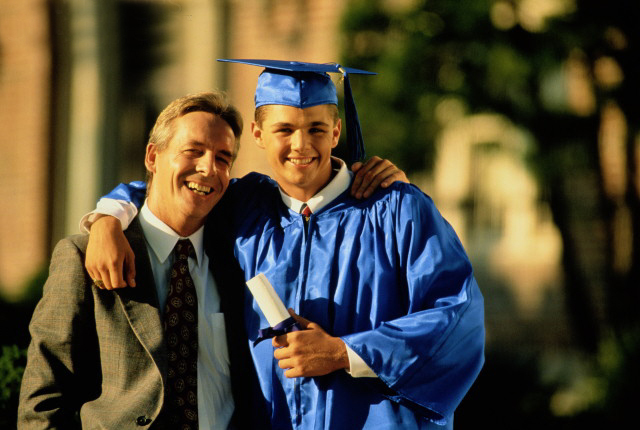 AOS 50 OU 60 ANOS: 
        COMO O PAI 
        ERA SÁBIO! 
        QUE PENA QUE NÃO 
        PUDE APRENDER
        MAIS COM ELE!
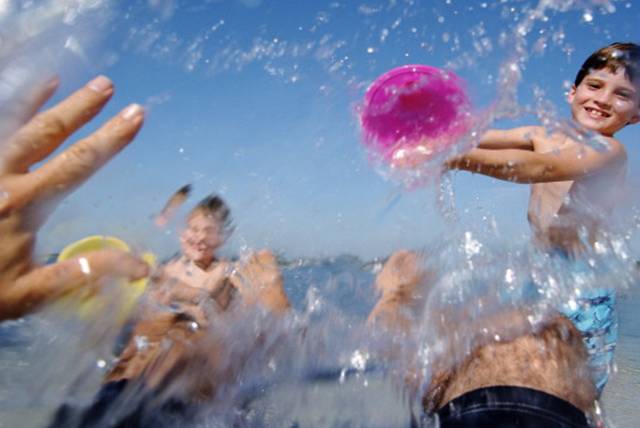 PAIS
“E vós, pais, não provoqueis vossos filhos à ira, mas criai-os na disciplina e na admoestação do Senhor”  Efésios 6: 4
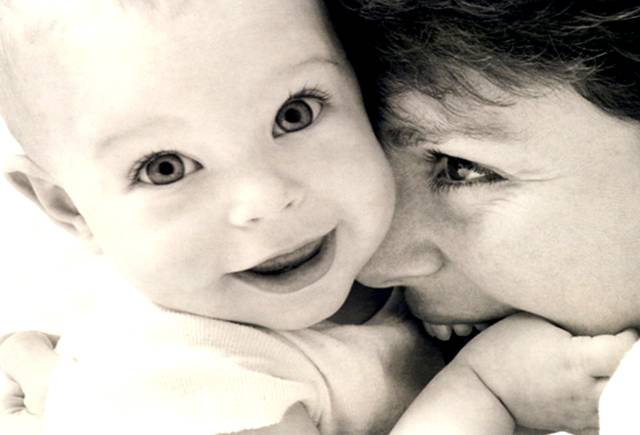 FILHOS
“Filhos, obedecei a vossos pais no Senhor, pois isto é justo. Honra a teu pai e a tua mãe.” 
Efésios 6: 1,2
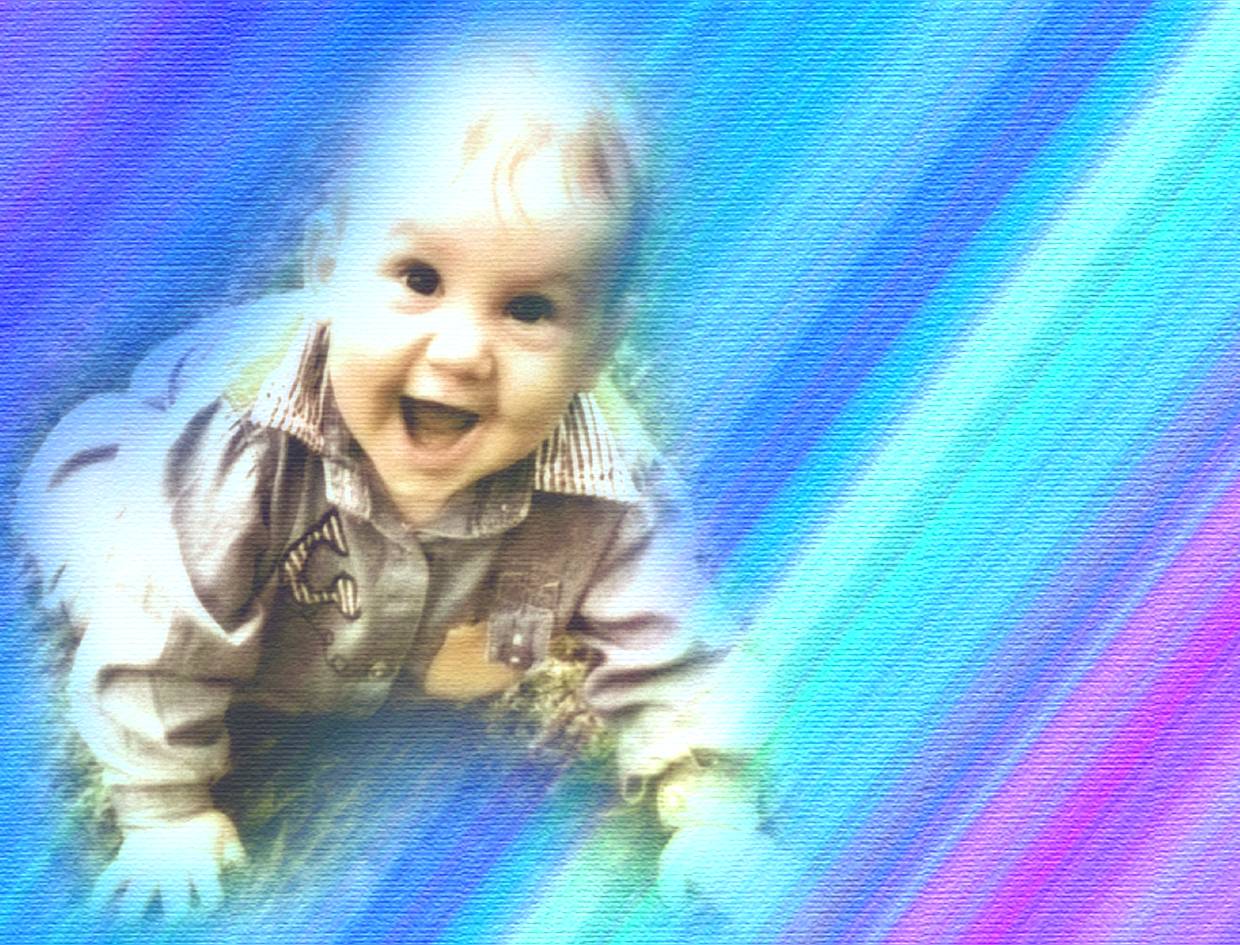 “ENSINA A CRIANÇA
NO CAMINHO
EM QUE DEVE ANDAR,
E ATÉ QUANDO ENVELHECER
NÃO SE DESVIARÁ DELE”

PROVÉRBIOS 22:6
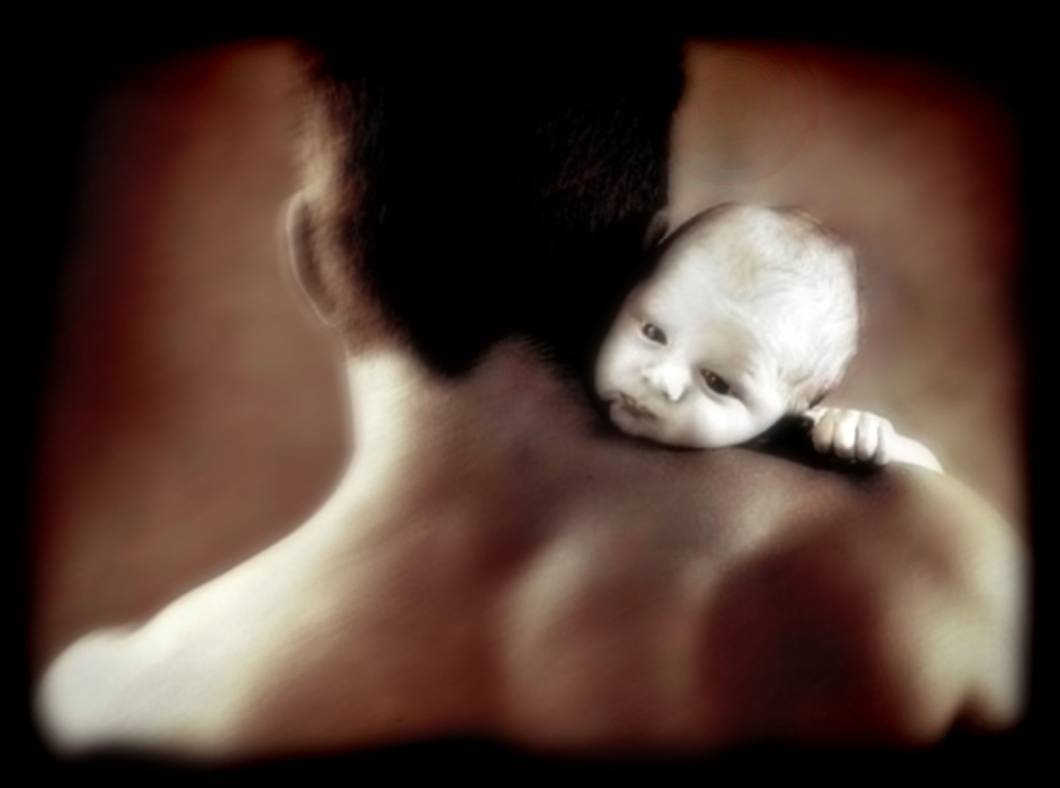 COMO UM PAI 
SE COMPADECE DE SEUS FILHOS,
ASSIM O SENHOR 
SE COMPADECE DAQUELES QUE O TEMEM
SALMOS 103:13
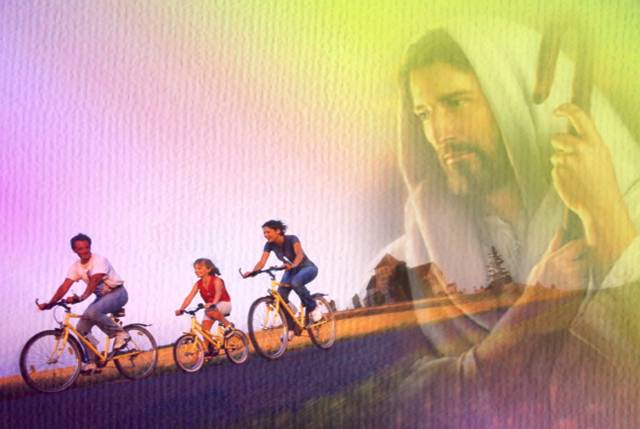 DEUS CRIOU 
A FAMÍLIA 
PARA SER 
UMA BÊNÇÃO
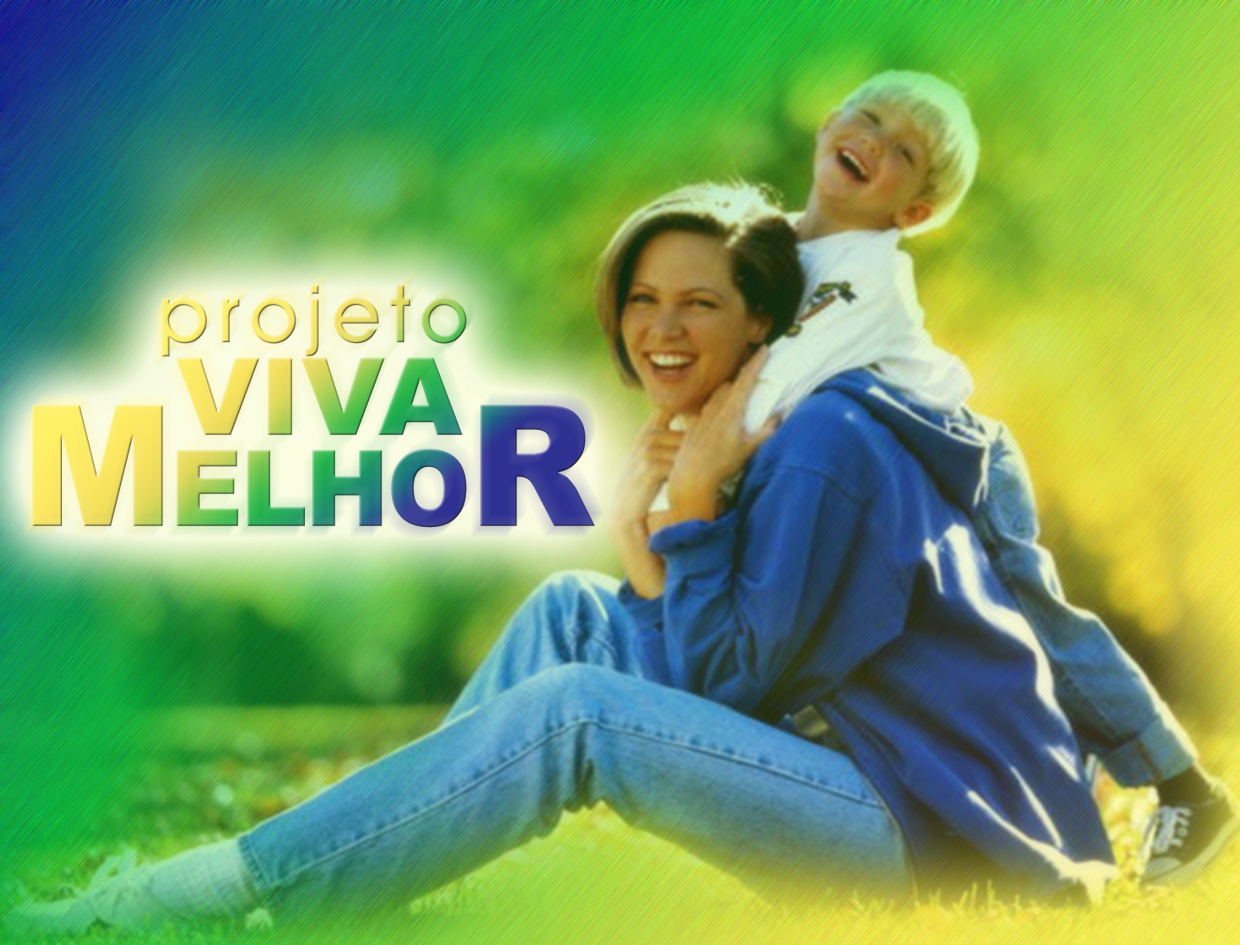